PSHE
Dealing with disappointments
When hopes and dreams go wrong
Look at these scenarios of hopes and dream going wrong. How do you imagine these people feel? What would they do next?
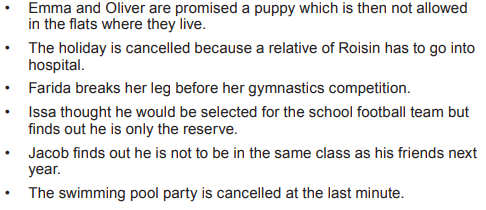 Advise
Choose one of the scenarios from the previous slide. Write some advise.
How could these people overcome their disappointment?
Reflect
Think of a time when you felt disappointed or let down. 
How did you cope with that situation? 

Finish these sentences

A broken dream can feel …..
One thing I can do when I feel upset or hurt is …..
Final thought